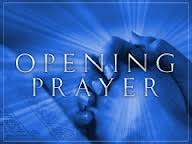 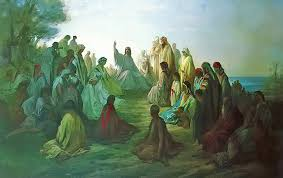 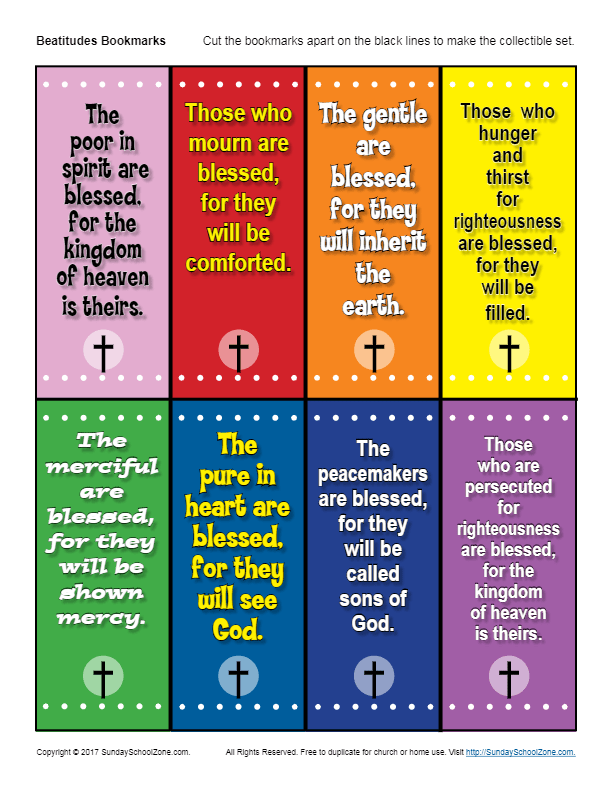 Mathew 5: 3-12
VideoWhile the video is playing, Please keep silent and read along in your mind, keep a pen in your hand and list down thoughts and feelings that come to  your mind in your book.You will use this in an activity in a while.
The Beatitudes Song
Blessed are they who are poor in spirit, Theirs is the kingdom of God
Bless us O Lord make us poor in Spirit, Bless us, O Lord, our God
 
We are the light of the world, May our light shine before all,
That they may see the good that we do, and give glory to God
 
Blessed are they who are meek and humble, They will inherit the earth
Bless us, O Lord, make us meek and humble, Bless us, O Lord, our God
Blessed are they who will mourn in sorrow, They will be comforted
Bless us, O Lord, when we share their sorrow, Bless us, O Lord, our God
Blest those who hunger and thirst for justice, They will be satisfied
Bless us, O Lord, hear our cry for justice, Bless us, O Lord, our God
The Beatitudes Song
Blessed are they who show others mercy, They will know mercy too
Bless us, O Lord, hear our cry for mercy, Bless us, O Lord, our God
 
We are the light of the world, May our light shine before all,
That they may see the good that we do, and give glory to God
 
Blessed the hearts that are clean and holy, They will behold the Lord
Bless us, O Lord, make us poor and holy, Bless us, O Lord, our God
Blessed are they who bring peace among you, They are the children of God
Bless us, O Lord, may your peace be with us, Bless us, O Lord, our God
Blest those who suffer from persecution, There is the kingdom of God
Bless us, O Lord, when they persecute us, Bless us, O Lord, our God
Group Activity
What do you understand from the Beatitude you group has?

  
 
What ideas do you have to bring this Beatitude alive in our lives?
Jesus gave us
In the New testament - Counsels in the form of the 8 Beatitudes instead of prohibitions.
Each has a promise of great rewards.
Is it hard? Or is it easy?
Divine Power in the Holy Eucharist
Ten Commandments and 8 Beatitudes will help us receive the Holy Eucharist often or daily.
Quizez
Match the columns
for they shall be satisfied.
for they shall obtain mercy.
for they shall be called sons of God.
for they shall be comforted.
for theirs is the Kingdom of Heaven.
for they shall inherit the earth.
for theirs is the Kingdom of Heaven.
for they shall see God.
Blessed are the poor in spirit
Blessed are those who mourn,
Blessed are the meek,
Blessed are those who hunger and thirst for righteousness,
Blessed are the merciful,
Blessed are the pure in heart,
Blessed are the peacemakers,
Blessed are those who are persecuted for righteousness’ sake,
g
d
f
a
b
h
c
e
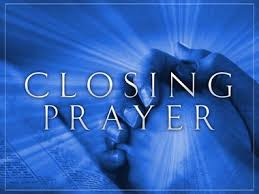